OASIS+
GSA’s future multi-agency contract program for services
NASA Langley Contractors’ Steering Council Meeting
May 18, 2023
[Speaker Notes: Karla/Brian]
OASIS+ Contract Program
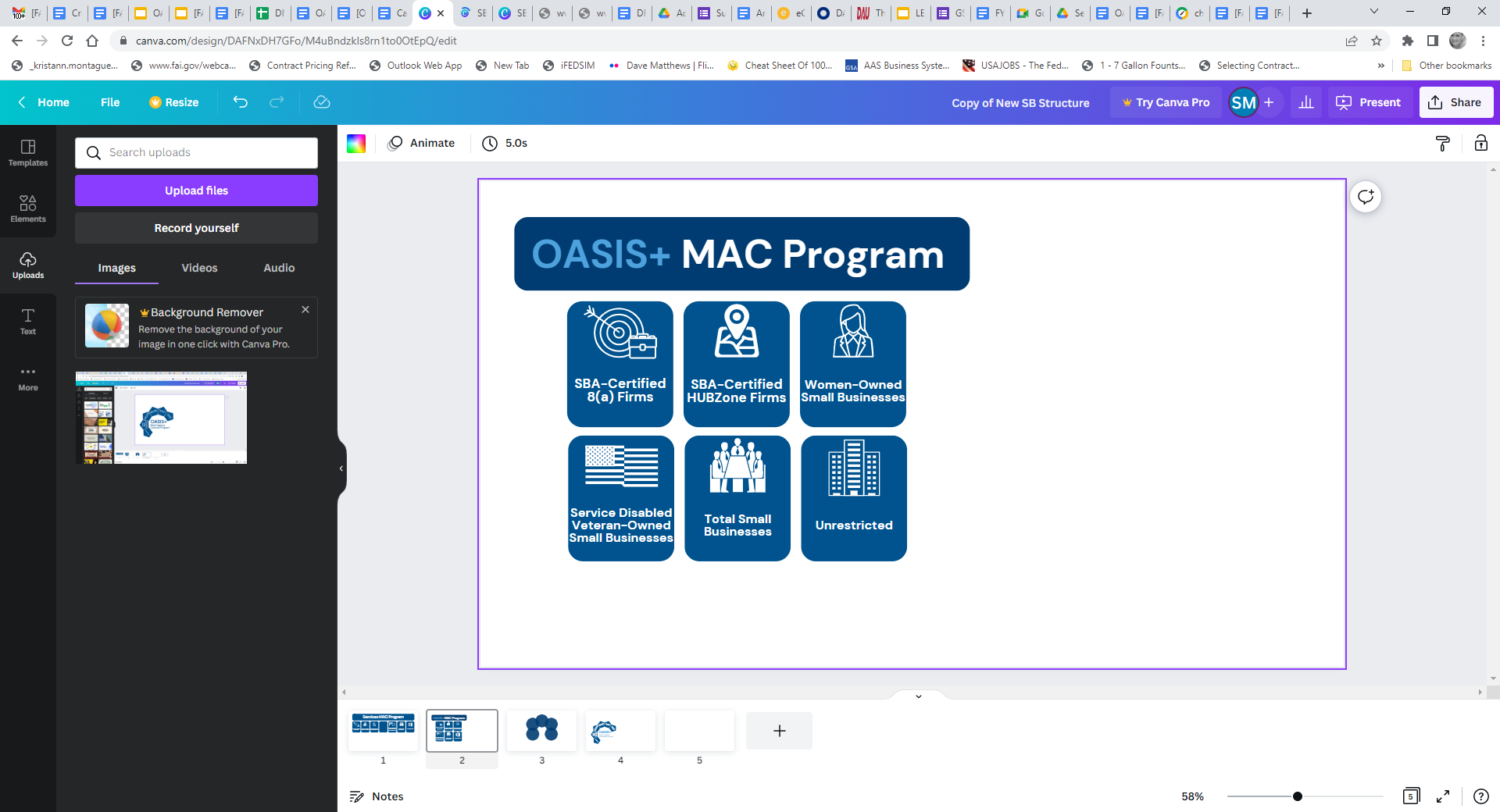 2
[Speaker Notes: Separate socio-economic set-asides 
8(a), HUBZone, SDVOSB, WOSB and Total Small Business
8(a) offer and acceptance process compliance at the master contract level
Unrestricted Solicitation
Includes a higher qualifying threshold, additional qualifying criteria such as past performance meeting small business subcontracting goals

Ability to expand socio-economic representation through on-ramping strategy]
OASIS+ Unique Features (Draft RFP)
No evaluation of price at the contract level
(use of 876 Authority)
Global access to commercial & non-commercial services
Industrial base of highly qualified contractors
Flexible Domain-based structure
No contract ceiling & no cap on number of awards
Open on-ramping after initial awards
Technology
based ordering 
& market research tools
10-year consecutive coterminous ordering period
Streamlined IDIQ
Ordering Environment 
thru 6 contract programs
3
[Speaker Notes: Section 876, Increasing Competition At The Task Order, of the 2019 National Defense Authorization Act (NDAA)]
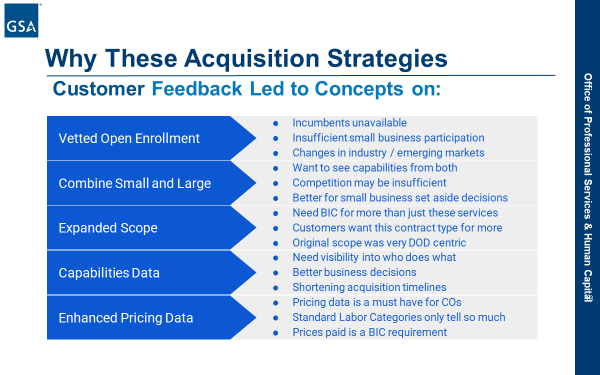 4
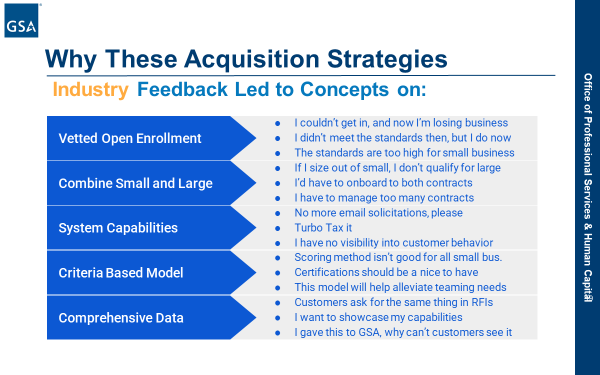 5
OASIS+ Milestones
Market Research
Issue Draft 
RFP 1 (Q1)
Issue Draft
RFP 2 (Q2)
Awards Begin to be Announced
OASIS UR Ordering Period Ends (Q4)
FY21
FY23
FY25
FY22
FY24
OASIS SB & 8(a) Ordering Period Ends (Q1)
Acquisition Planning
Issue Final RFP (Q3)
Final Awards Made & NTPs Issued
Draft RFP Phase
6
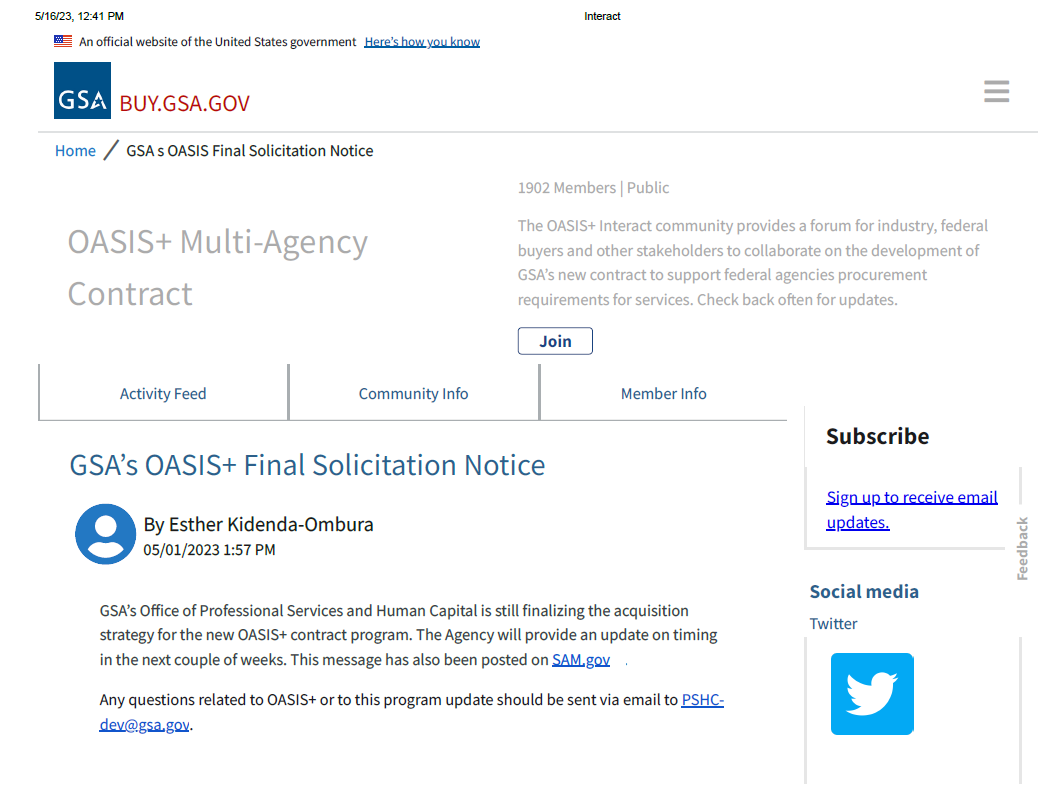 7
OASIS+ Draft RFP Feedback
Over 2,200 questions and 680 survey responses received in response to Draft RFP; currently under review
Top areas for consideration of feedback/clarification:





RFP requirements and language revisions being made to address feedback and clarify complex areas
Responses posted via SAM.gov, Interact, and Symphony
10-Year Consecutive PoP
C-SCRM
Master Contract CPARS
Sustainability
Teaming
QPs: Relevance & Scale
Past Performance
Contractor Business Systems
8
OASIS+ 
Upcoming Industry Engagement Opportunities
2nd Draft RFP
Informational; incorporating revisions resulting from feedback and questions
No formal question/comment period
Industry Day/Pre-Solicitation Conference
Immediately following 2nd Draft RFP release
Pre-Proposal Conference and
Offer Submission System Training for OASIS+ Offerors
In conjunction with Final RFP release
9
OASIS+ Scope & Fair Opportunity Structure
Proposed Phase 2 Domains
Proposed Phase 1 Domains
Technical and Engineering
Financial Services
Business Administration
Research and Development
Human Capital
Management and Advisory
Marketing & PR
Environmental
Social Services
Intelligence Services
Enterprise Solutions
(unrestricted contract only)
Key
Facilities Services
HCaTS
Expanded Scope
Logistics
BMO
OASIS
10
[Speaker Notes: General Domains aligned to subcategories.  Industry qualifies for Domain (NAICS are automatically assigned).  Contractor can be Small and Other than small within a Domain.  Set-aside eligibility by order NAICS.  Similar to MAS ordering process. Socioeconomic targets tailored to industry capabilities in each Domain.]
OASIS+ Task Order Fair Opportunity
Delegation of Procurement Authority (DPA) required
Pricing and Market Research Tools will enhance the Ordering Agency Experience
Contractor Capabilities Information will be readily available for market research 
Pricing Tool will support IGE/IGCE development
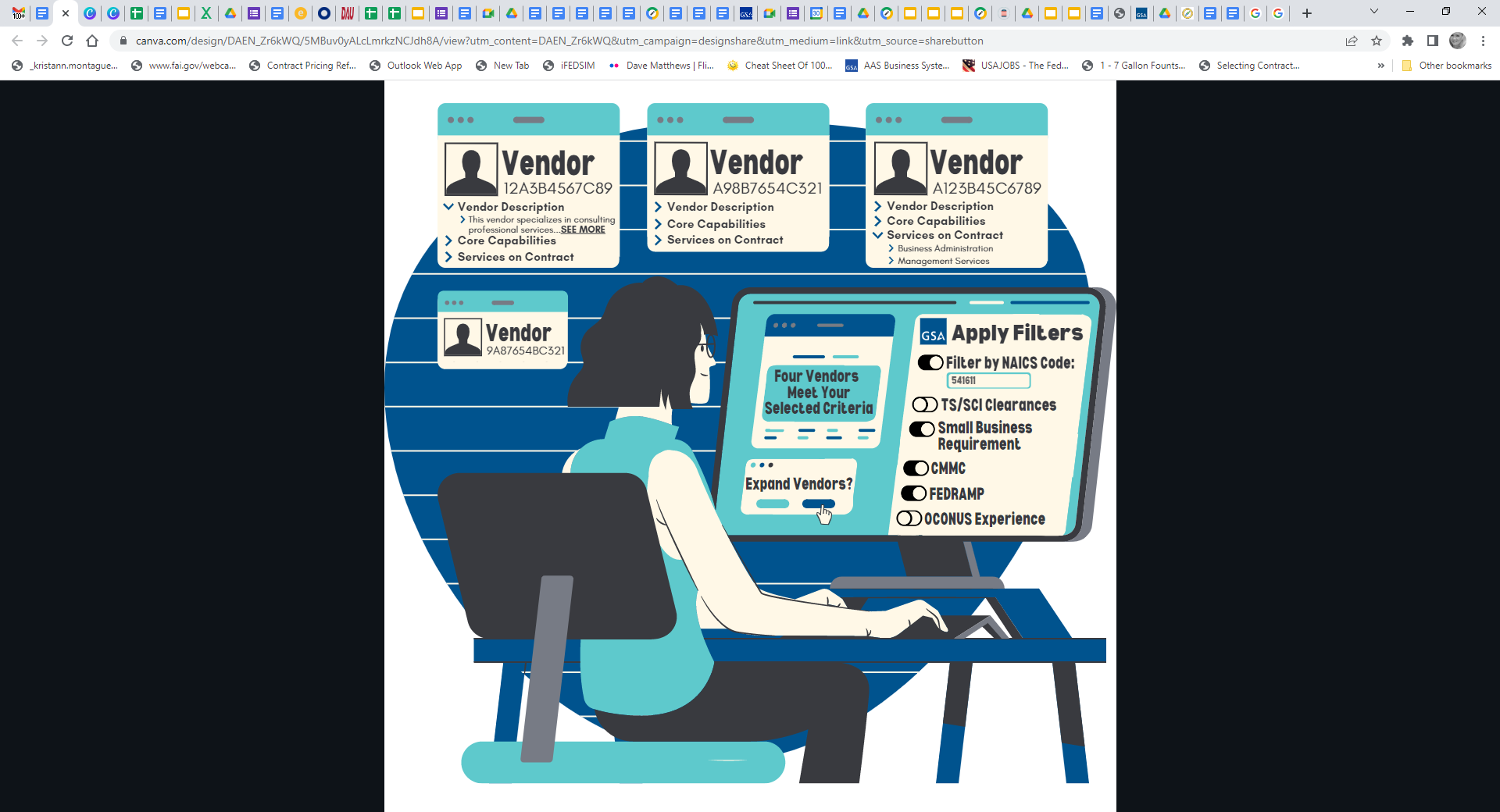 11
[Speaker Notes: GSA intends to use authority to not consider price as an evaluation factor at the IDIQ contract level.  Industry preferred method - increases competition and less admin burden.  Drives prices lower:  Ceiling rates can be detrimental to negotiations.  Competitors don’t have visibility into what others charge. GSA will capture enhanced Prices Paid Data.  Labor Categories/Rates that were used on awarded contracts.  Additional data points to help understand the nuances of the rate (experience, location, personnel certifications, etc).  Visibility into common labor categories by Domain.]
OASIS+ Offer Submission System
Symphony is the web-based tool for proposal management, preparation, and evaluation 

Allows for submission of multiple OASIS+ offers with the same, or as needed, different proposal information 

The tool helps to ensure your firm is proposing to the desired OASIS+ programs
Access to the tool is available now for registration
12
Links
GSA Professional Services Twitter Handle:@GSAProfServices

GSA Professional Services LinkedIn Page: PSHC LinkedIn 

GSA Professional Services Interact Page: GSA PS Interact

OASIS+ Multi Agency Contract Website: OASIS+

Questions regarding OASIS+:  pshc-dev@gsa.gov
13